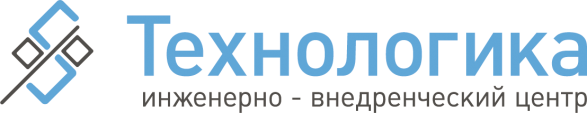 Инженерно-внедренческий центр «Технологика»
Автоматизация и диспетчеризация инженерных систем
www.ivctl.ru
Индустрия 4.0
2
www.ivctl.ru
Элементы индустрии 4.0
3
www.ivctl.ru
Что подталкивает
…произошло несколько вещей одновременно:
4
www.ivctl.ru
Датчики стали дешевле и доступнее и начали применяться повсеместно
…произошло несколько вещей одновременно:
5
www.ivctl.ru
Пропускная способность сетей и производительность систем выросла многократно
…произошло несколько вещей одновременно:
6
www.ivctl.ru
Глобальный доступ к сети
…произошло несколько вещей одновременно:
7
www.ivctl.ru
Уровни АСУТП
9
www.ivctl.ru
Разработка проектной документации
инженерные изыскания: обследование технологического оборудования, ревизия существующих измерительных приборов и исполнительных механизмов;
разработка технического задания (ТЗ);	
разработка проектной и рабочей документации в соответствии с РД 50-34.698-90;
разработка прикладного программного обеспечения;
согласование и экспертиза проекта;
разработка регламентов технического обслуживания и содержания систем автоматизации и диспетчеризации.
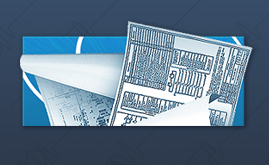 10
www.ivctl.ru
Разработка проектной документации
11
www.ivctl.ru
Изготовление щитов АСУТП
Нами изготавливаются:
низковольтные щиты автоматизации по собственным разработкам;
щиты диспетчеризации инженерных систем;
комплектные устройства, производимые под заказ по требованиям Заказчика.
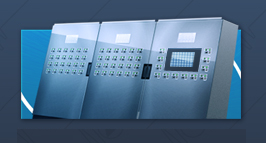 12
www.ivctl.ru
Изготовление щитов АСУТП
13
www.ivctl.ru
Монтажные и наладочные работы
Ввод системы в эксплуатацию
сборка и монтаж на объекте изготавливаемых шкафов и щитов;
монтаж кабельных сетей (прокладка и маркировка);
коммутация кабельных сетей;
установка активного оборудования, серверов, программно-технических комплексов, коммутация узлов сетей;
установка сетевого и специализированного программного обеспечения;
комплексные пуско-наладочные работы АСУТП и режимные настройки.
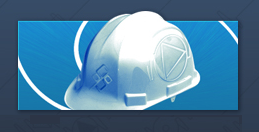 14
www.ivctl.ru
Монтажные и наладочные работы
Ввод системы в эксплуатацию
15
www.ivctl.ru
Разработка специальных программных средств для PLC и HMI
разработка технологических программ для свободно программируемых логических контроллеров (PLC) в соответствии со стандартом IEC 61131-3;
разработка программного обеспечения для систем диспетчеризации и сбора данных;
разработка графических пользовательских интерфейсов управления с использованием реалистичной объемной (3D) графики;
системная интеграция оборудования различных производителей в единую среду контроля и управления;
сопровождение и модернизация прикладного программного обеспечения;
Разработка и интеграция MES-систем.
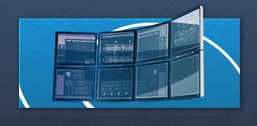 16
www.ivctl.ru
Разработка специальных программных средств для PLC и HMI
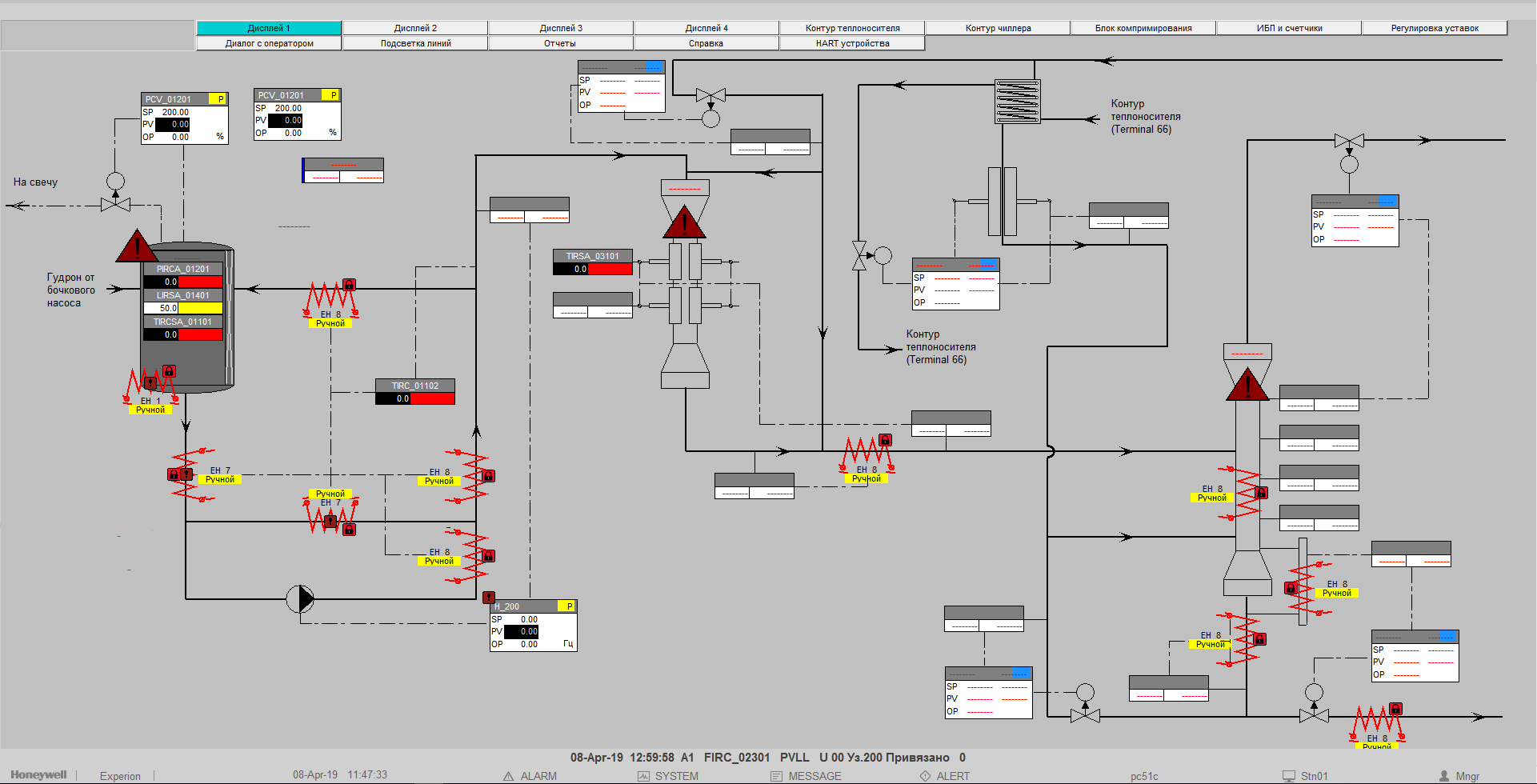 17
www.ivctl.ru
Список выполненных объектов для  промышленной отрасли
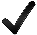 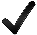 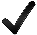 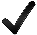 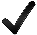 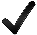 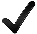 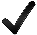 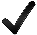 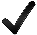 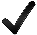 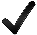 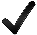 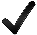 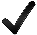 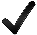 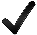 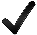 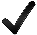 18
www.ivctl.ru
Список выполненных объектов для гражданской отрасли
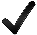 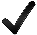 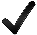 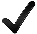 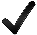 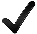 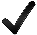 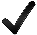 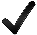 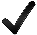 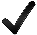 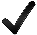 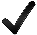 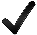 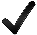 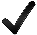 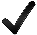 19
www.ivctl.ru
Для чего мы здесь
Организация производственной 
практики на действующем 
предприятии для студентов
Формирование 
кадрового резерва 
для компании
20
www.ivctl.ru
Карьерная лестница ООО «ИВЦ «Технологика»
Главный инженер
Управление технической политикой предприятия
Управление проектами
Взаимодействие с Заказчиком
Руководитель проектов
Ведущий инженер
Управление группой инженеров
Инженер-стажёр
Возможно совмещение с учёбой в ВУЗе
Возможность подработки на участке сборки
Инженер I-II-III кат
Инженер проектировщик по разработке проектной документации
Инженер отдела Программирования и Пуско-наладки
21
www.ivctl.ru
ООО «ИВЦ «Технологика»
Спасибо за внимание!
22
www.ivctl.ru
Контакты
23
www.ivctl.ru